La fanfiction
I. Définition
II. Historique
III. Fanfiction et le droit
IV. Lire et écrire de la fanfiction
V. Aspect communautaire
VI. Les sites de publication de la fanfiction
VII. La fanfiction et l’édition
1
Fanzines
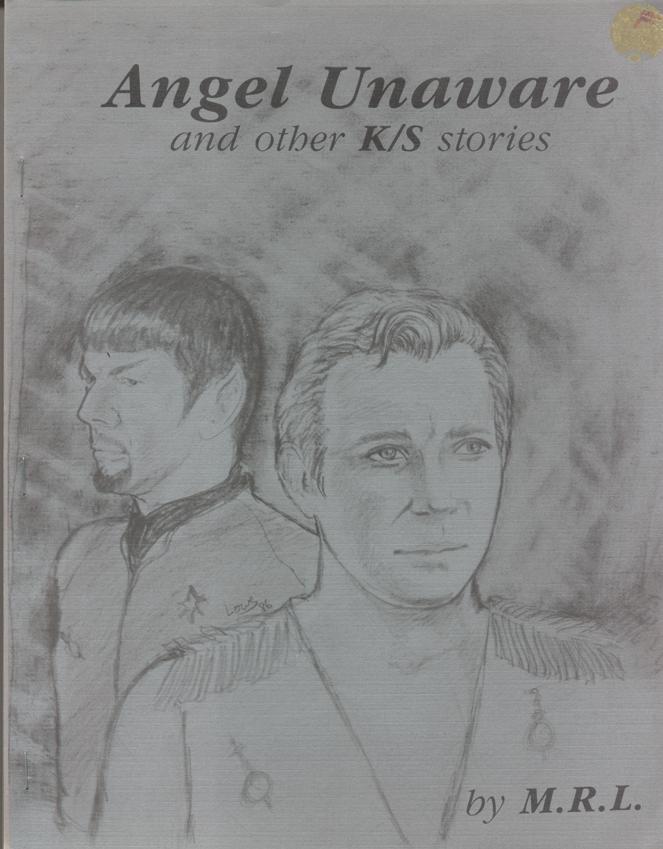 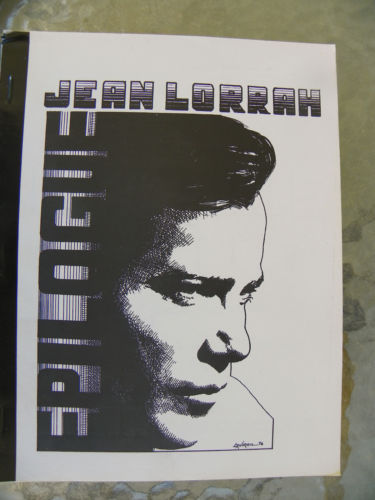 star trek fanzine 1977 
epilogue 1 by jean lorrah
Star Trek TOS Fanzine  1986
Par M.R.L.
2
Fanzines
Sherlock Bones 1977, 1980
The Intergalactic Etc.
3
La fanfiction sur internet
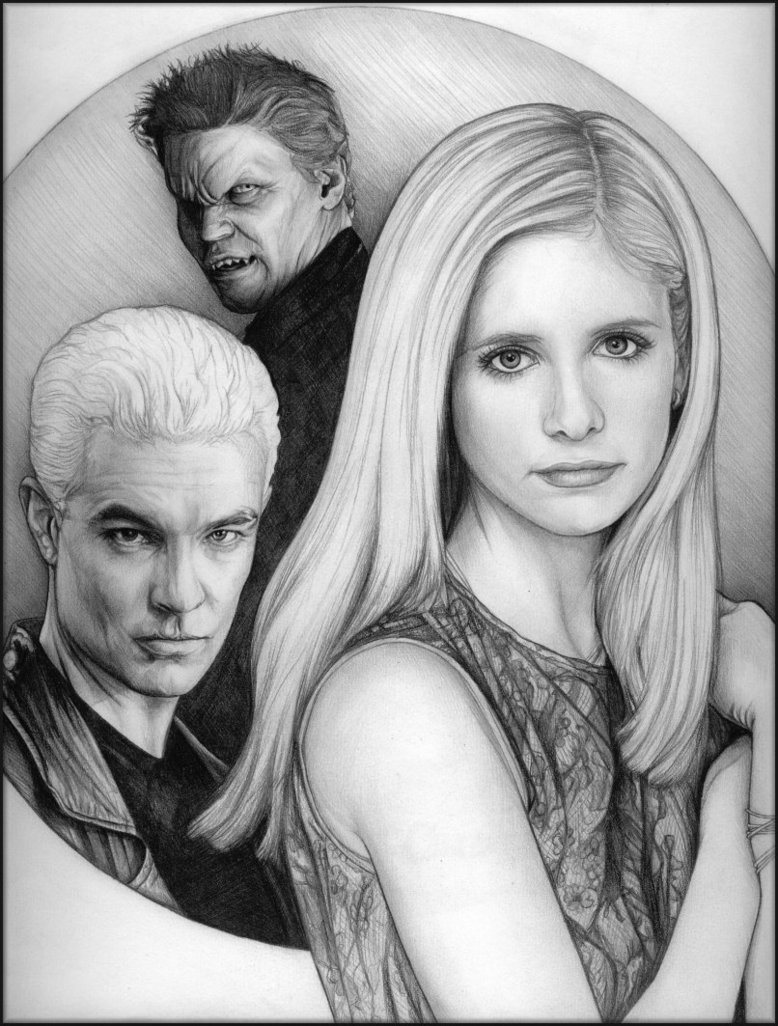 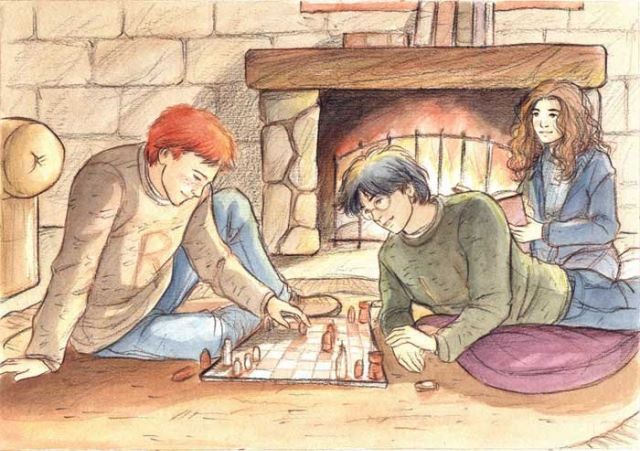 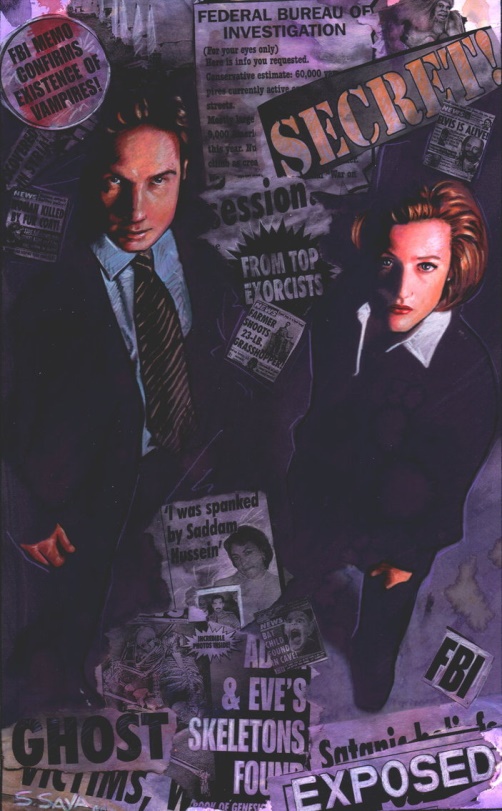 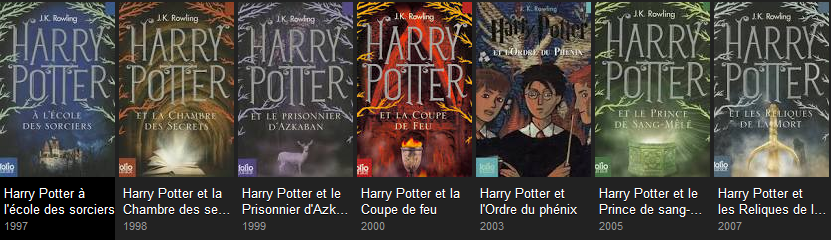 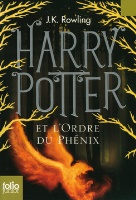 4
Œuvres dérivées ayant eu des démêlés judiciaires
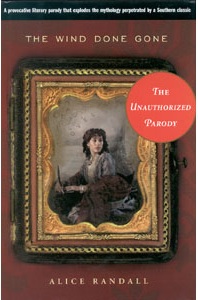 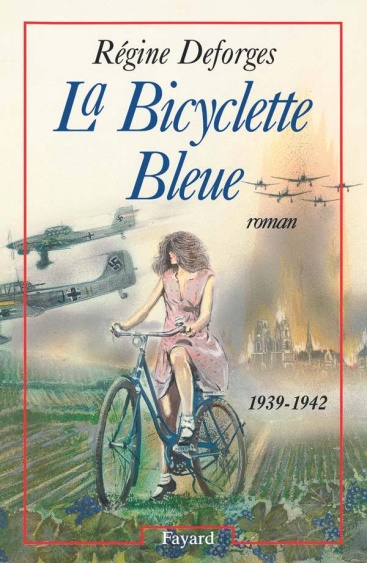 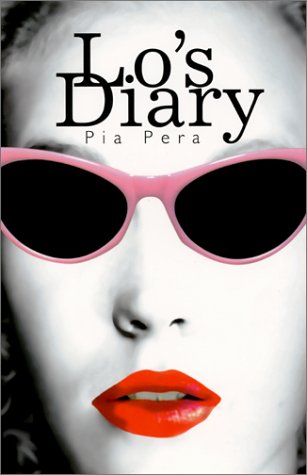 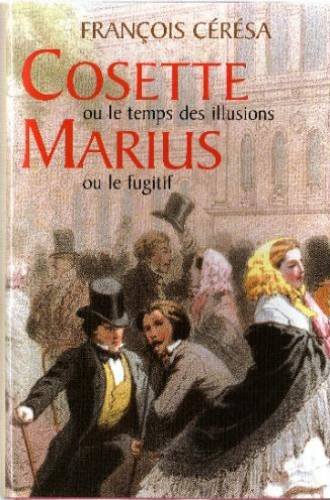 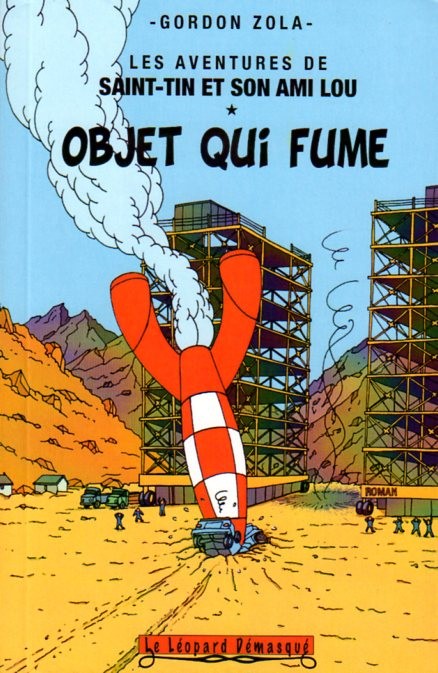 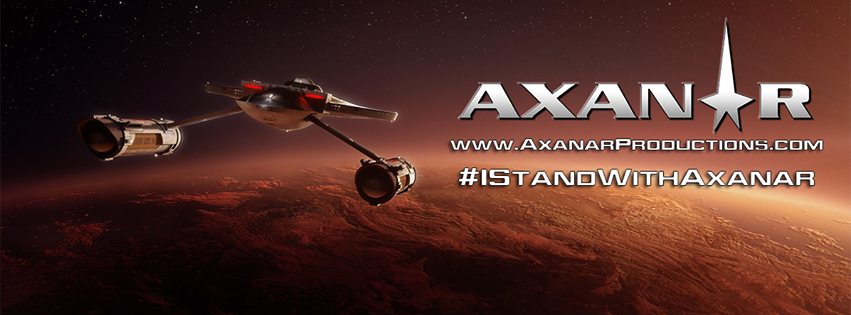 5
Communautés pour défis d’écriture
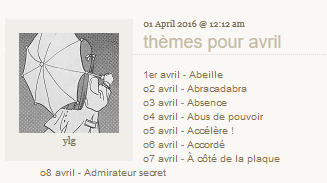 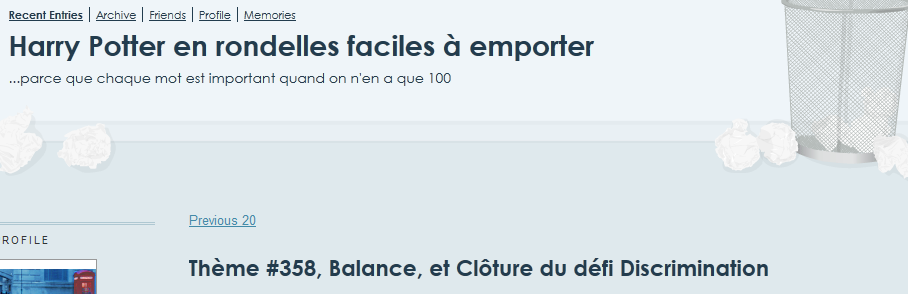 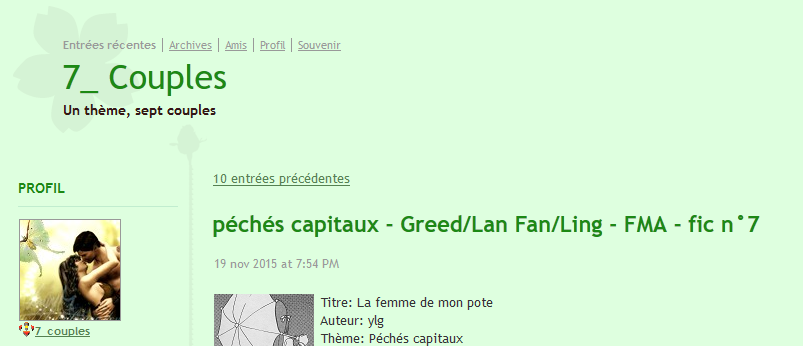 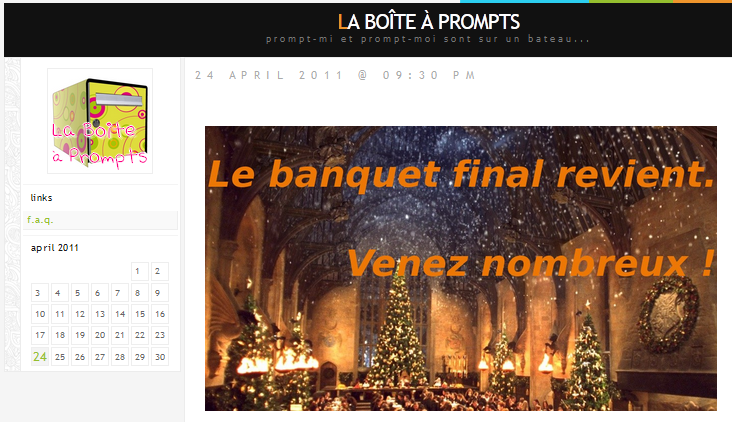 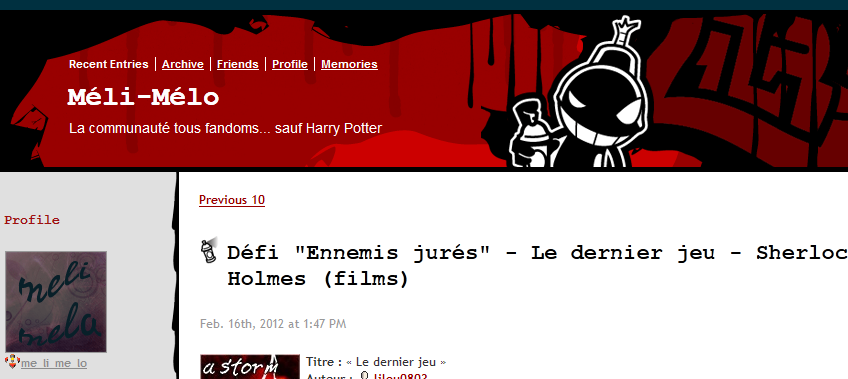 6
Liste des histoires favoritessur fanfiction.net
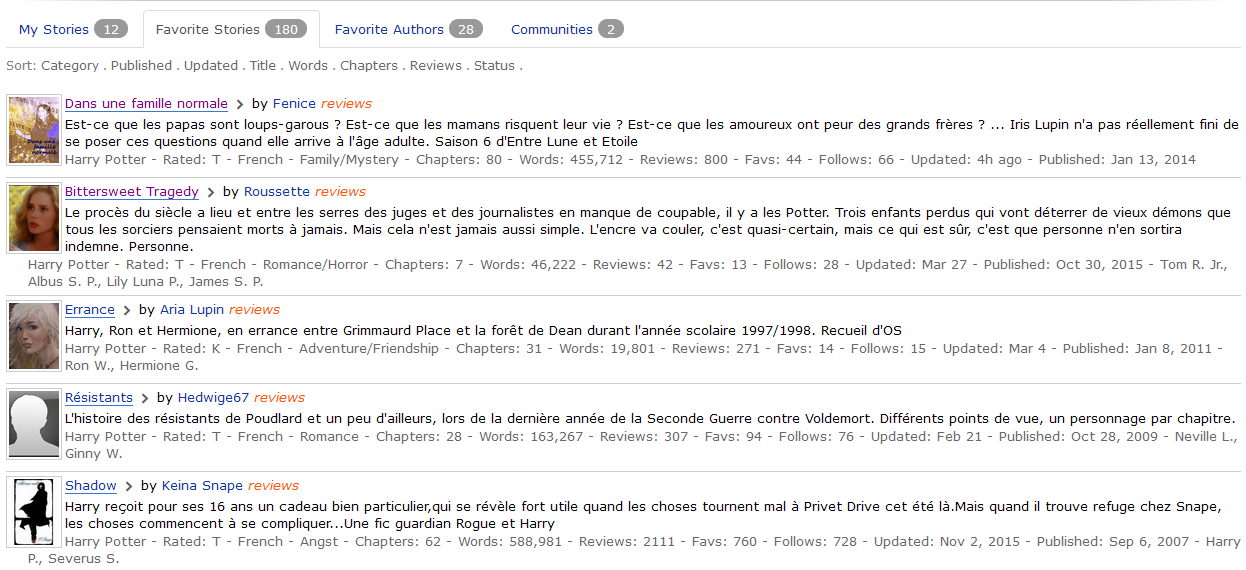 7
Liste des auteurs favoris sur fanfiction.net
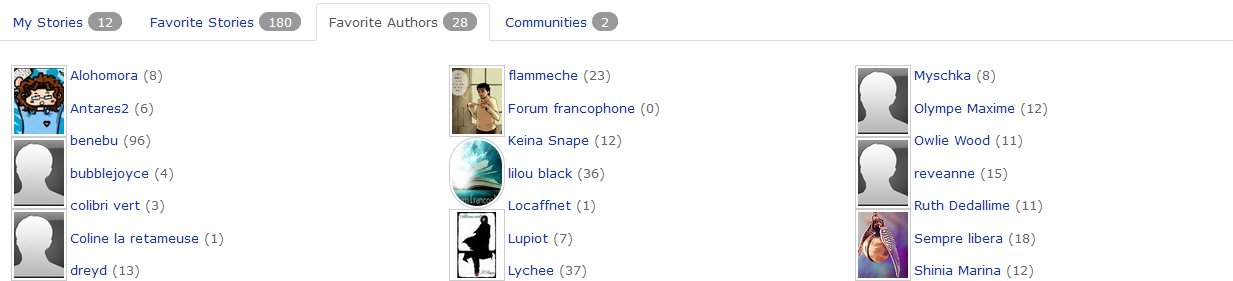 8
Commentairessur fanfiction.net
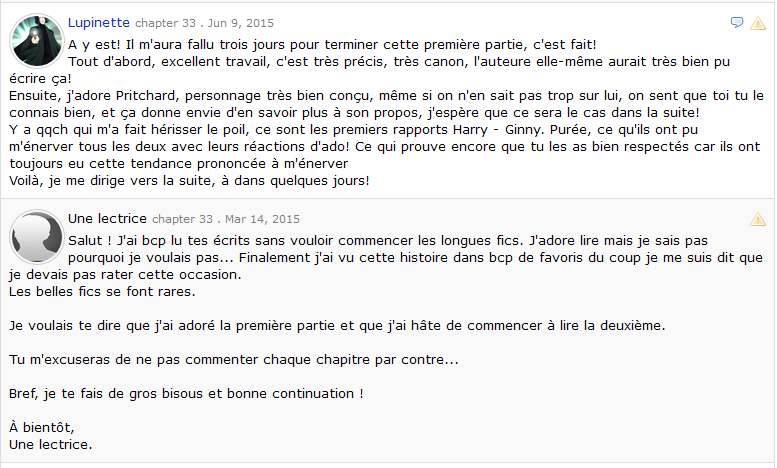 9
Présentation sur fanfiction.net
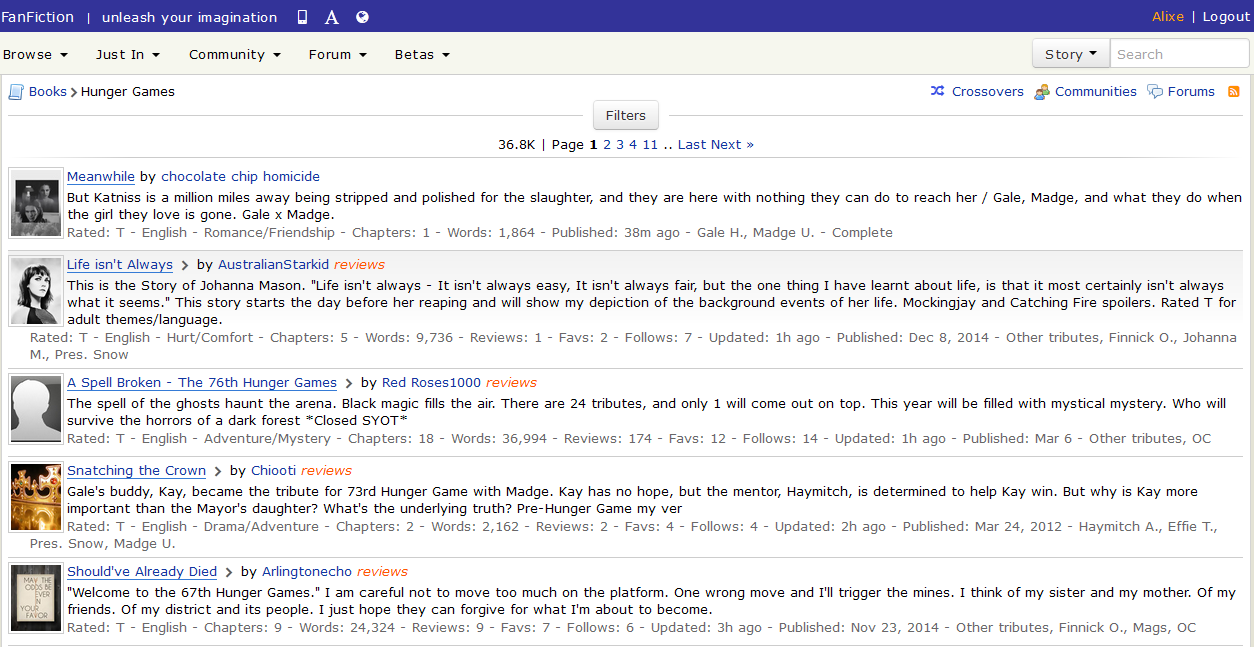 10
Tri et filtressur fanfiction.net
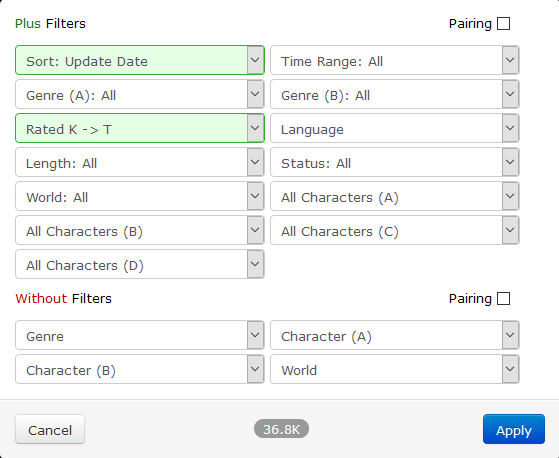 11
Présentation sur AO3
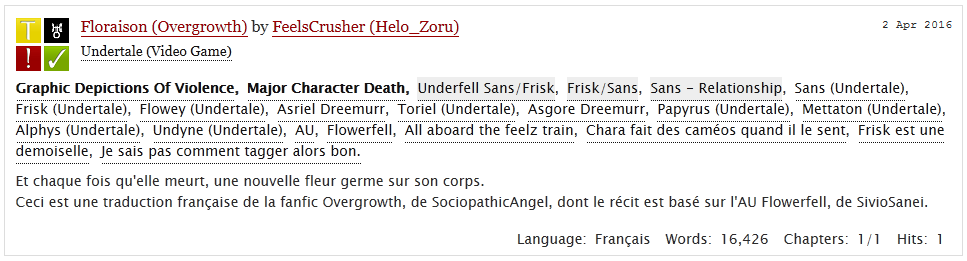 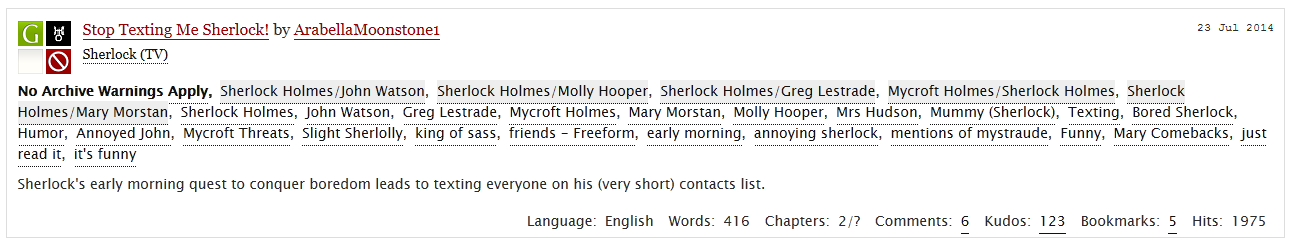 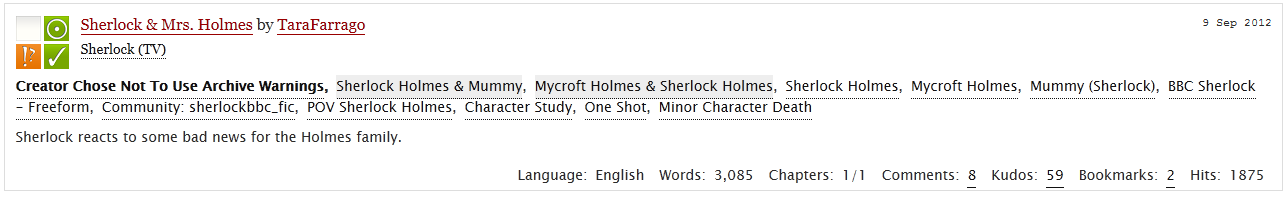 12
Tri et filtres sur AO3
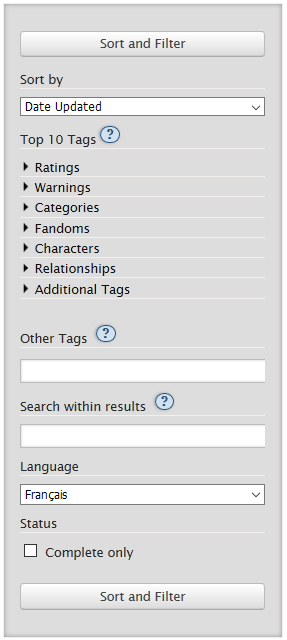 13
Wattpad
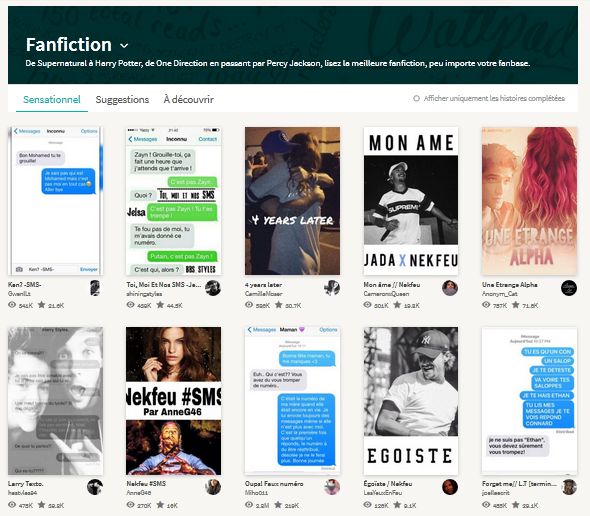 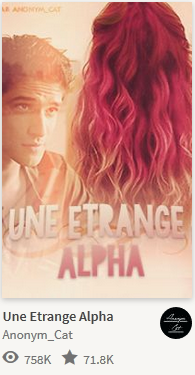 14
Comparaison de présentations
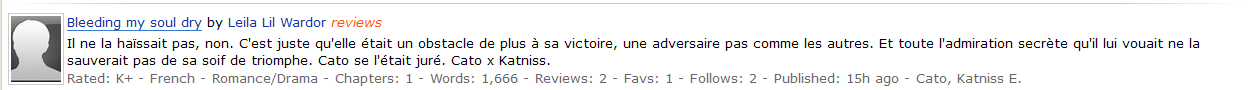 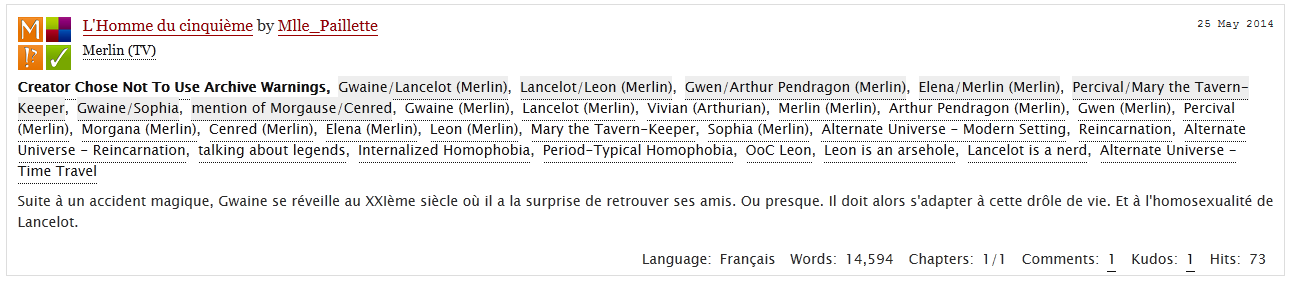 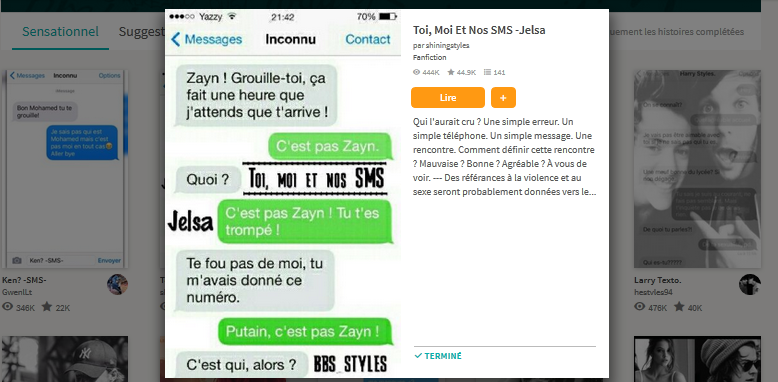 15
Communauté LiveJournal
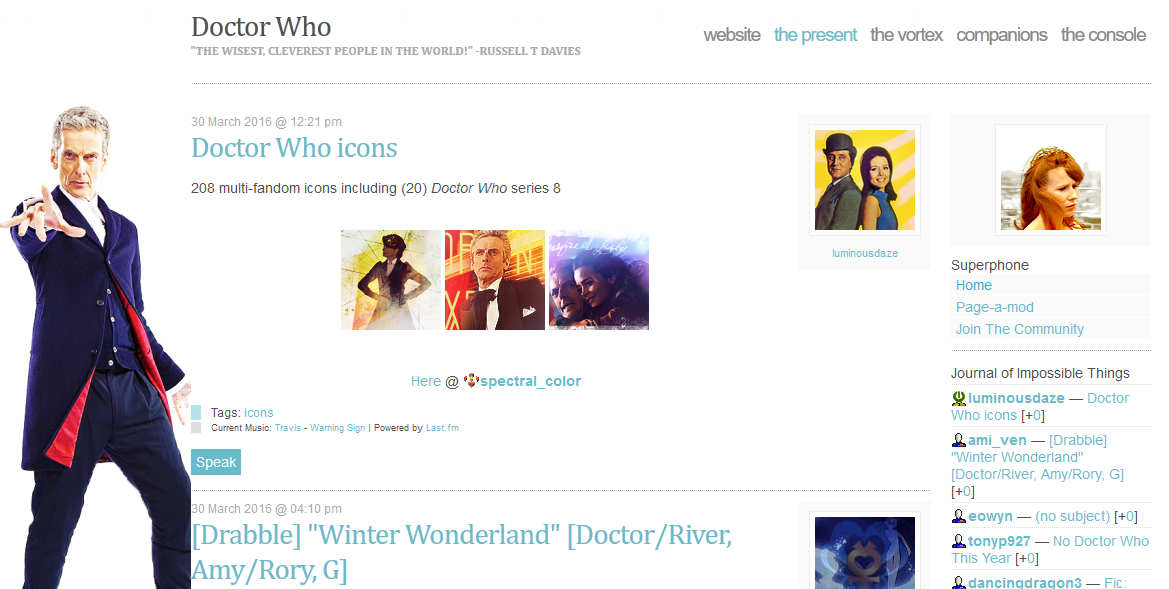 16
Slyblogs
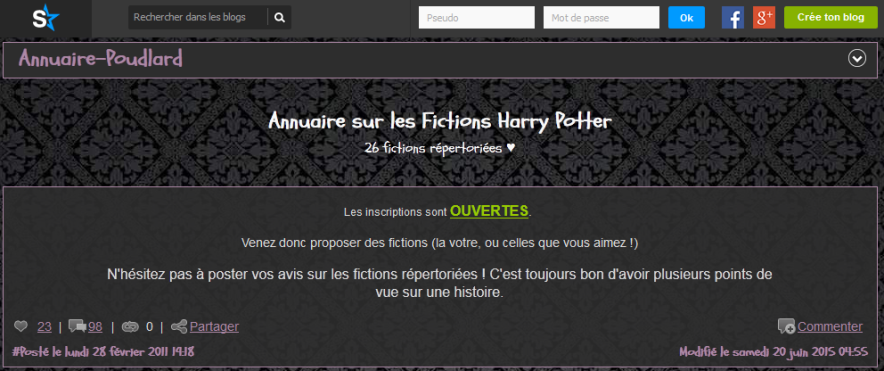 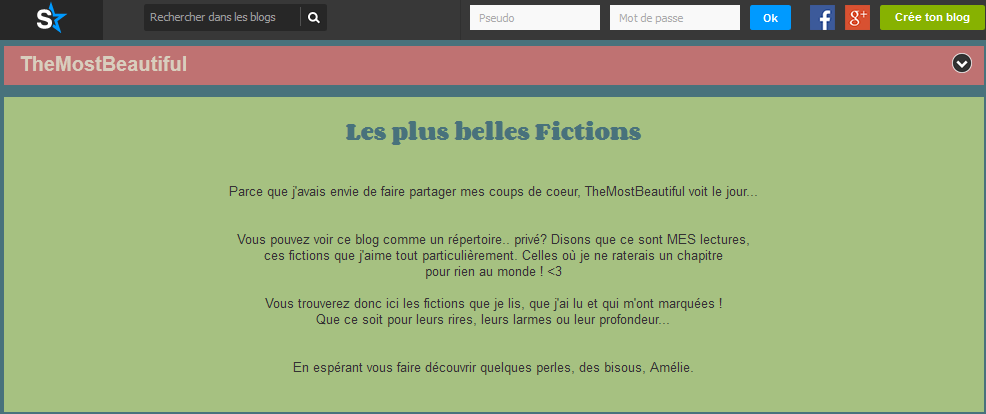 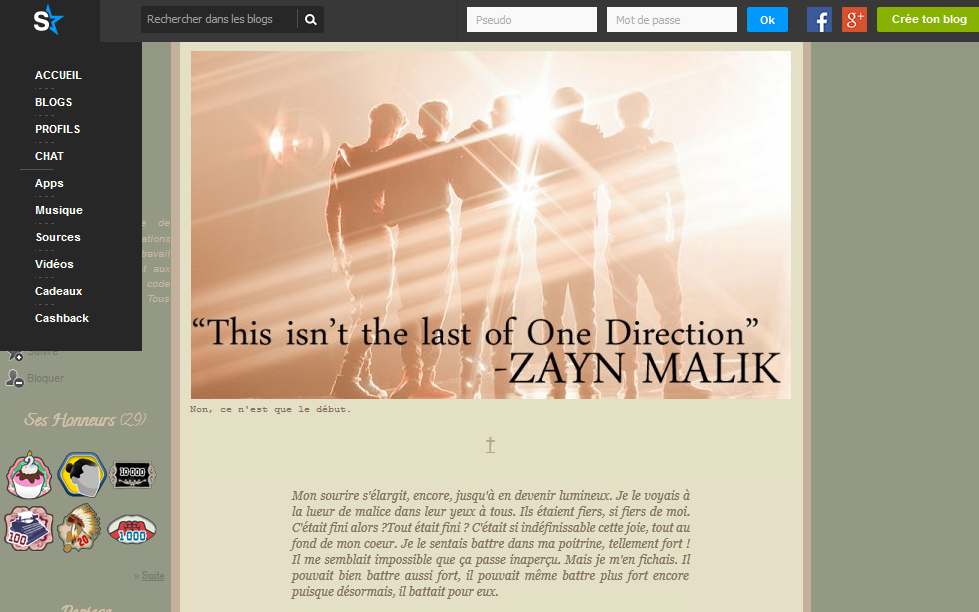 17
Domaine public
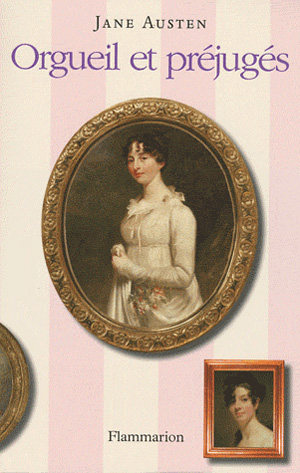 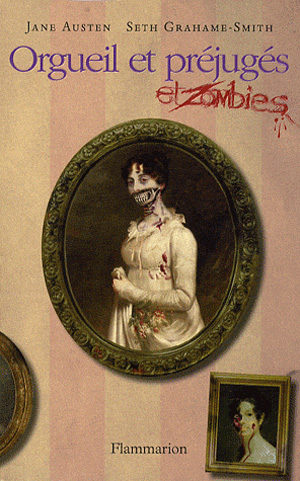 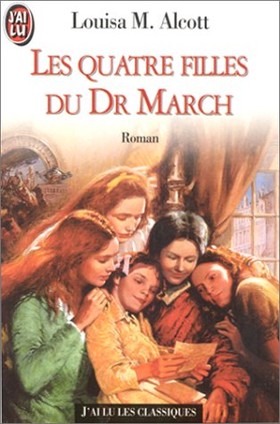 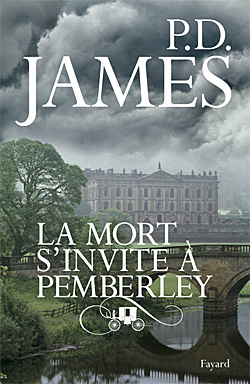 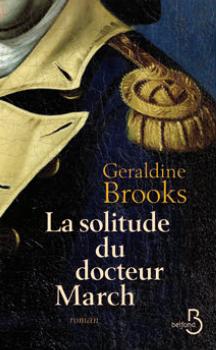 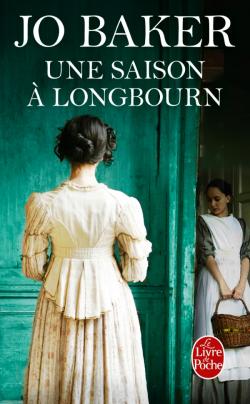 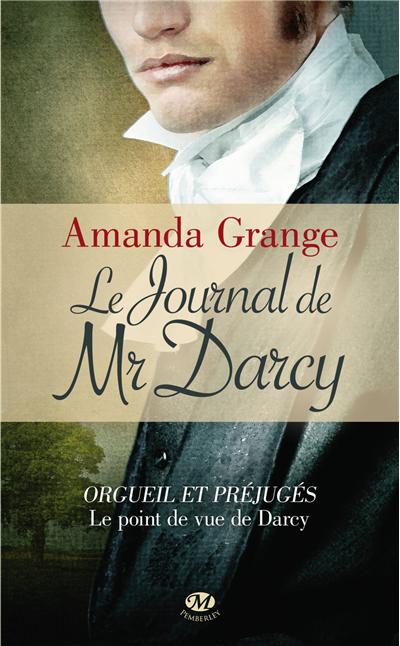 18
Accord des héritiers
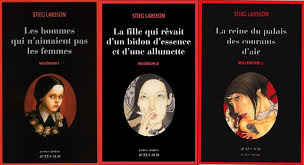 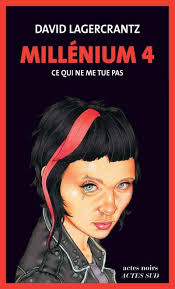 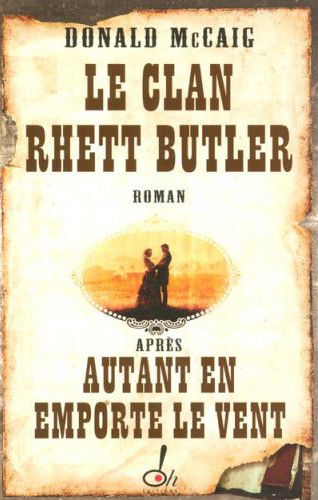 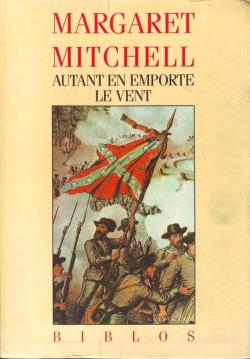 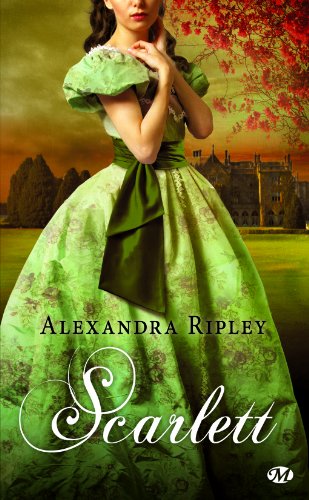 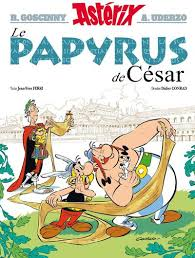 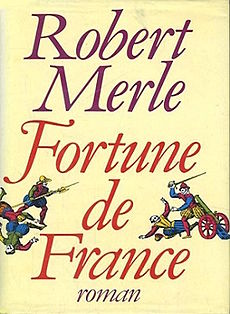 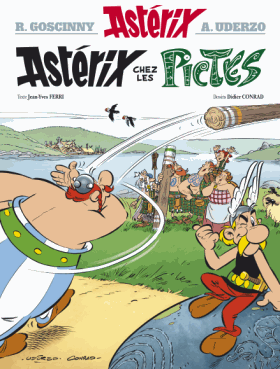 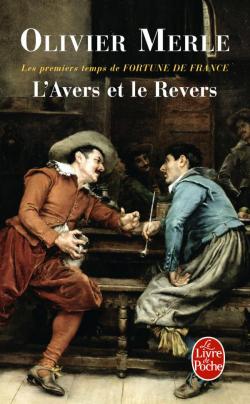 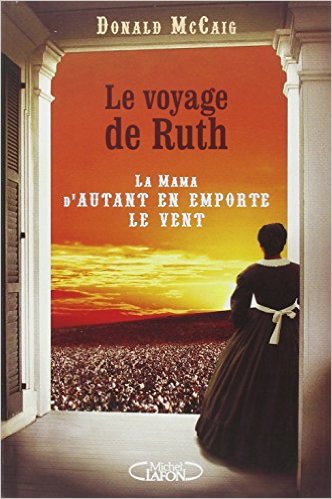 19
Parodies
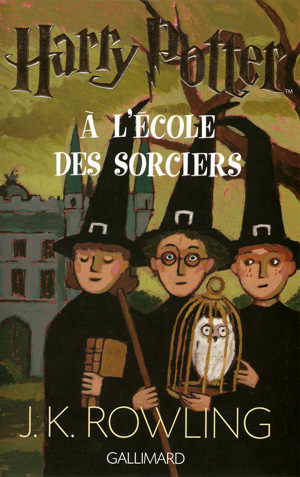 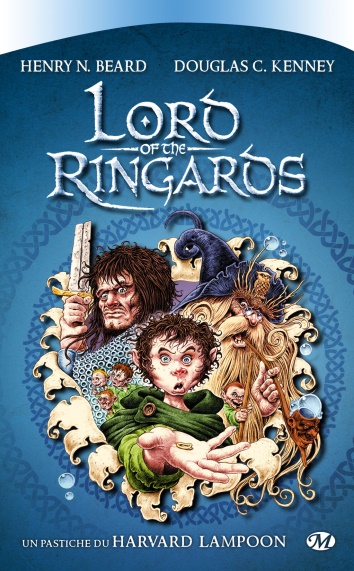 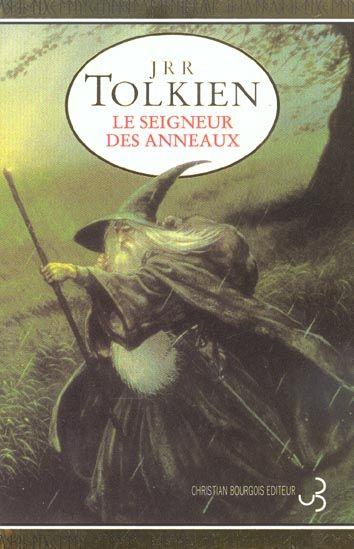 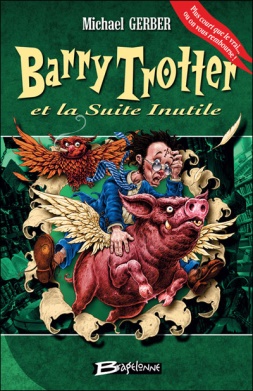 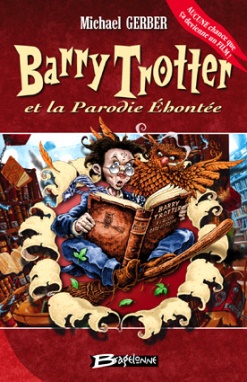 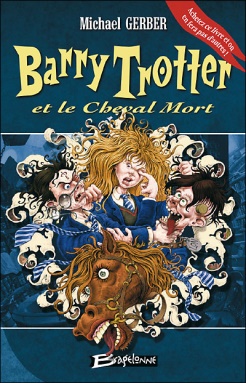 20
Œuvres multi-auteurs
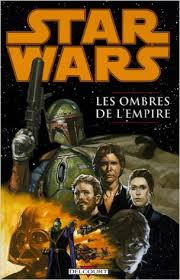 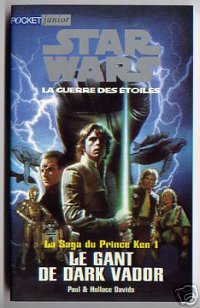 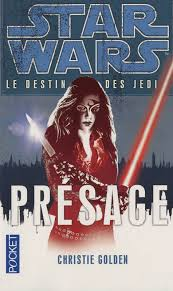 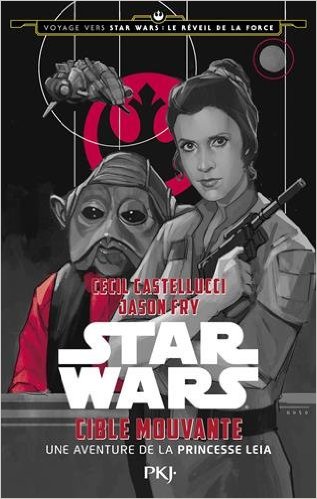 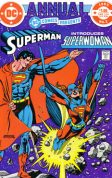 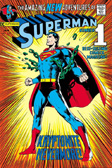 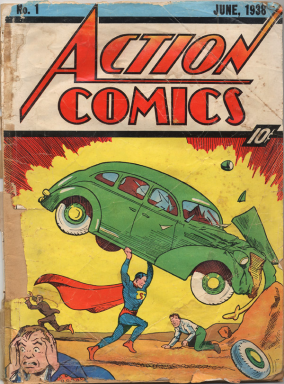 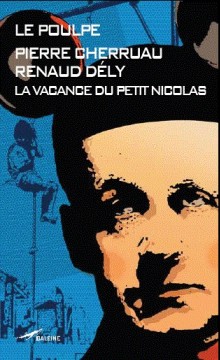 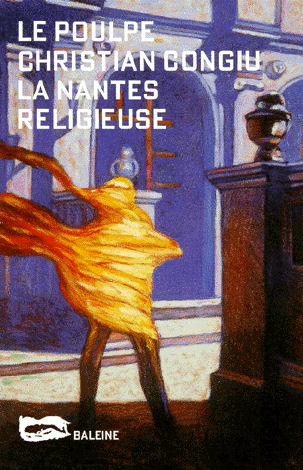 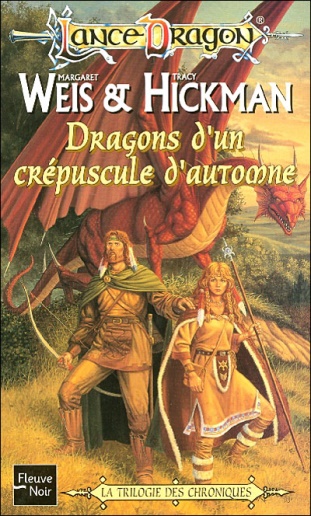 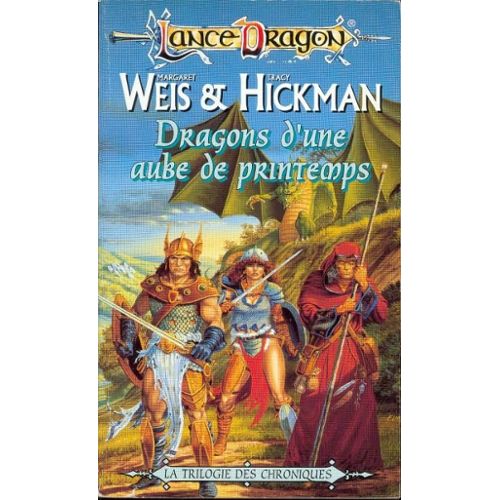 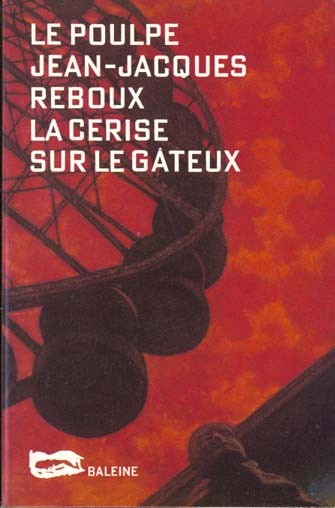 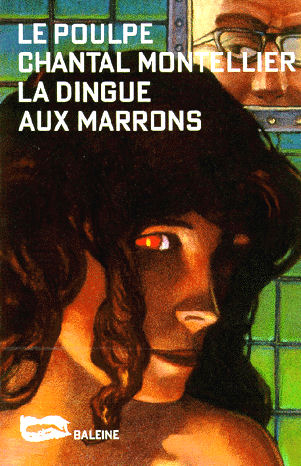 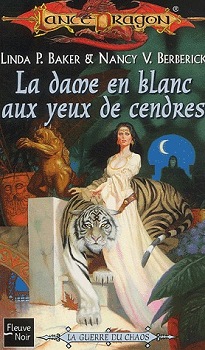 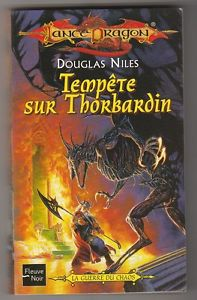 21
Fanfiction anonymisée
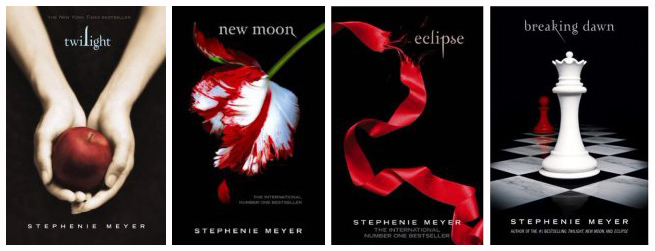 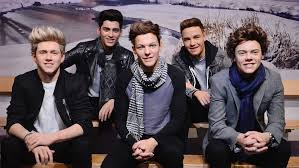 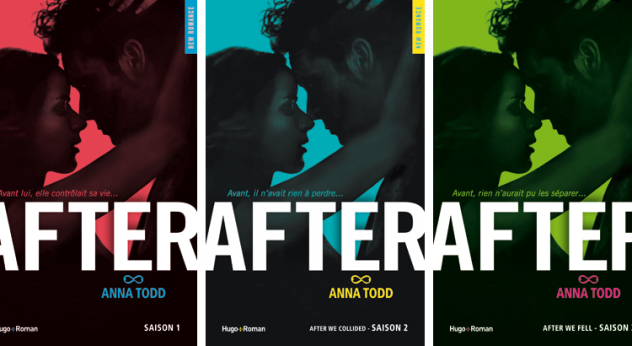 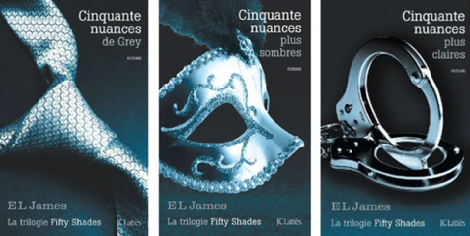 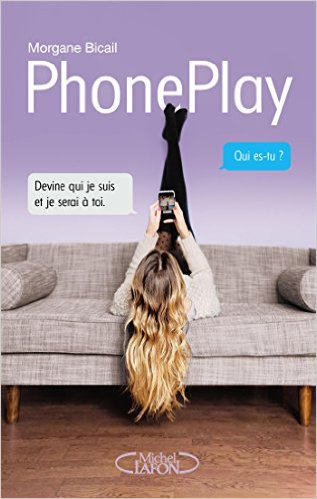 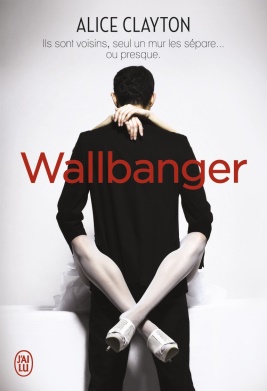 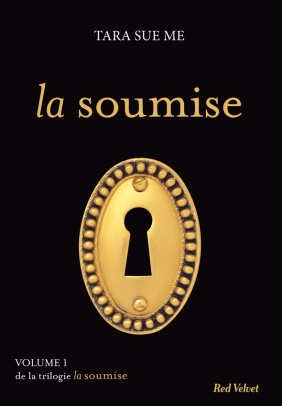 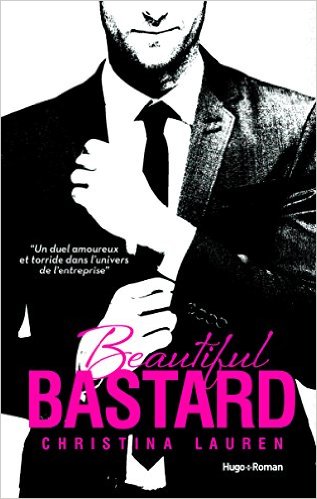 22
La fanfiction pour la promotion
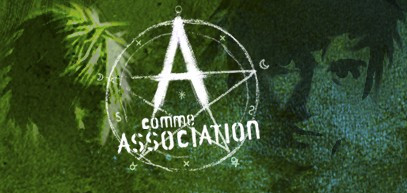 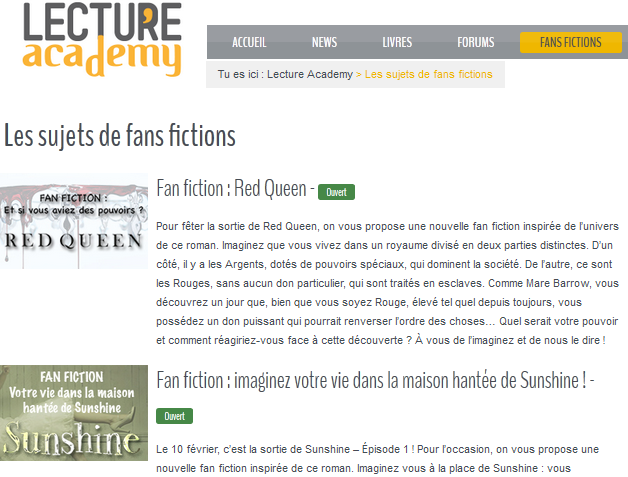 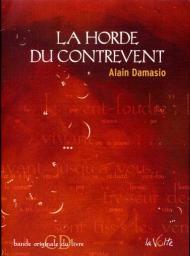 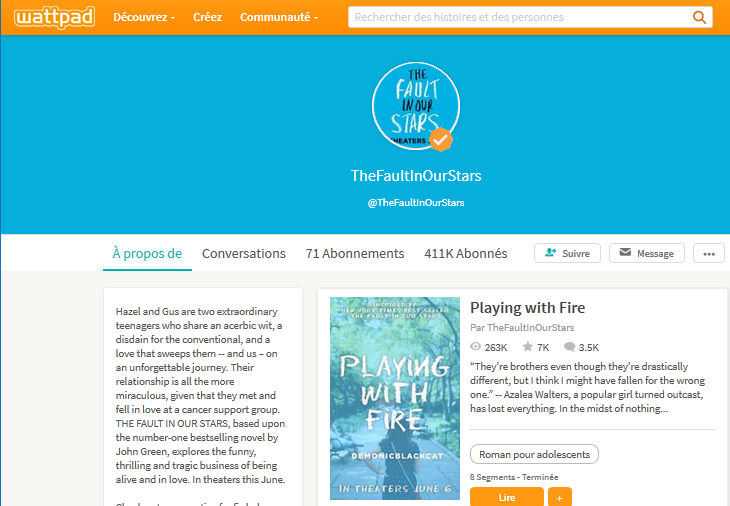 23
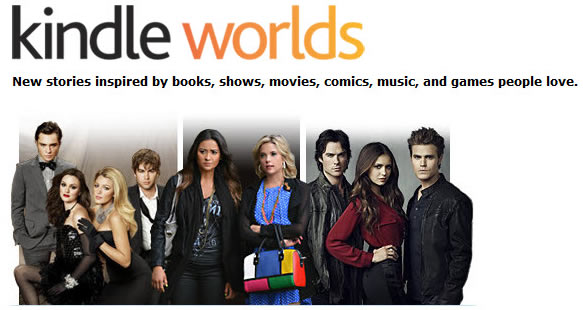 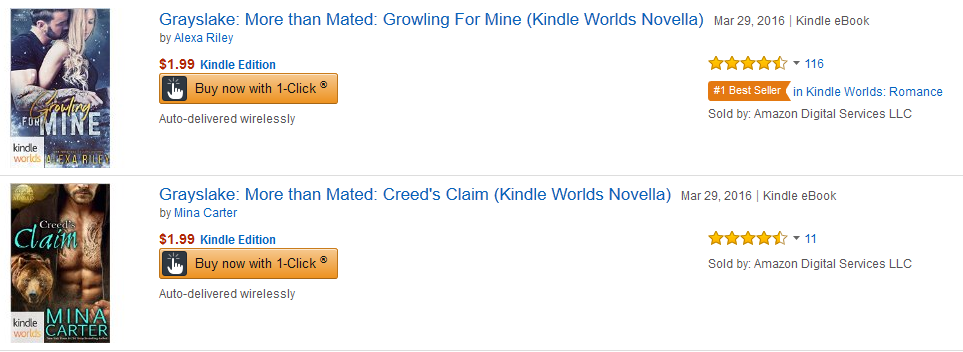 24
Plateformes d’écriture
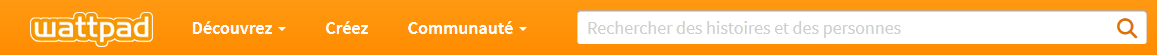 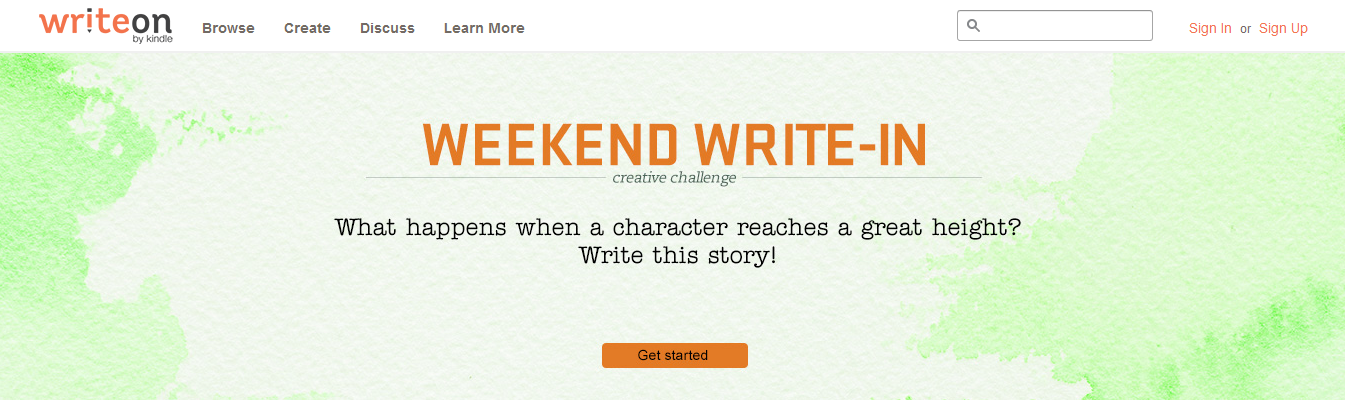 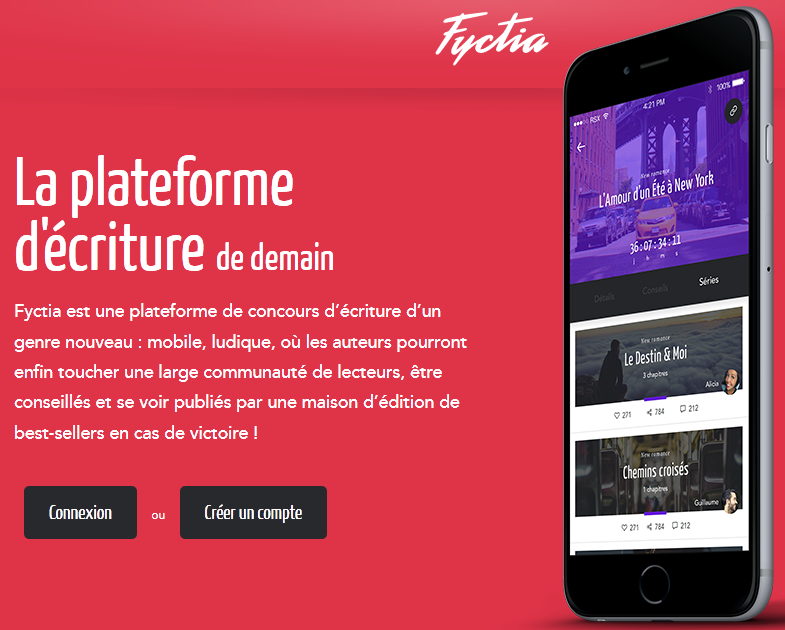 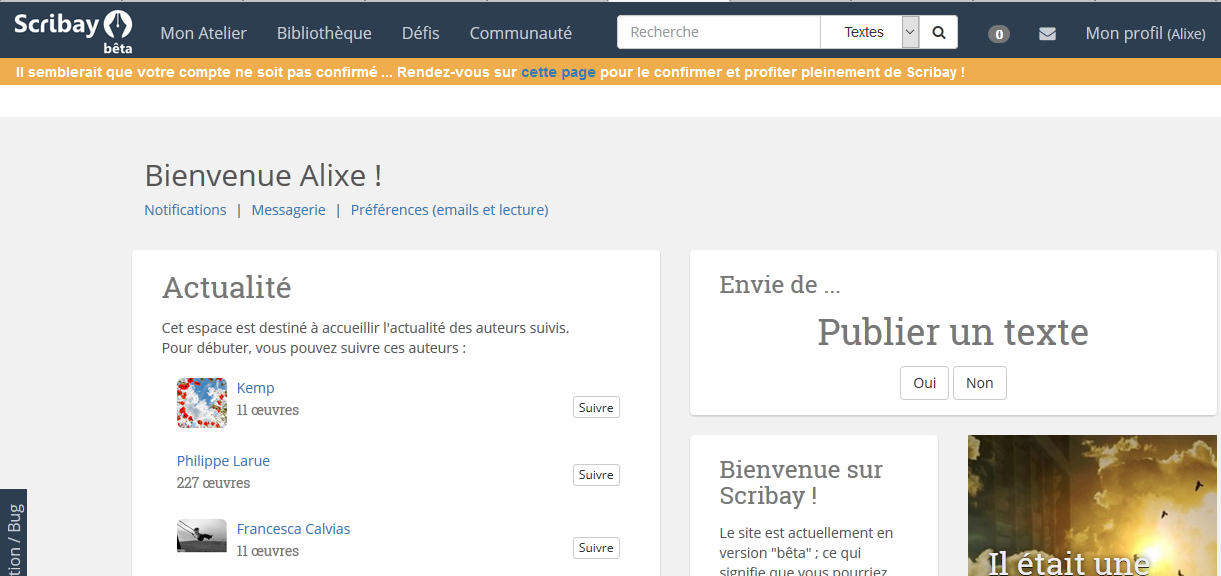 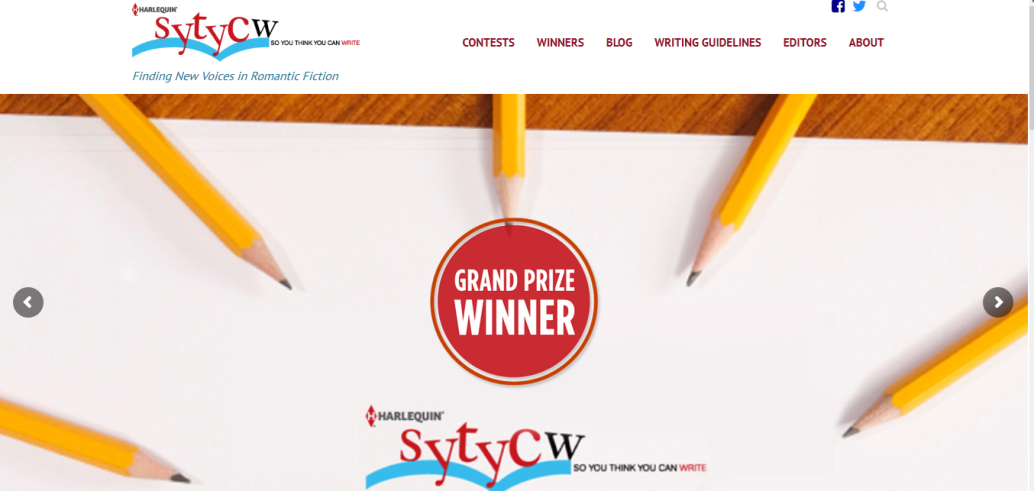 25
Les fans
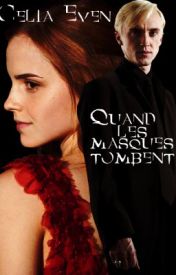 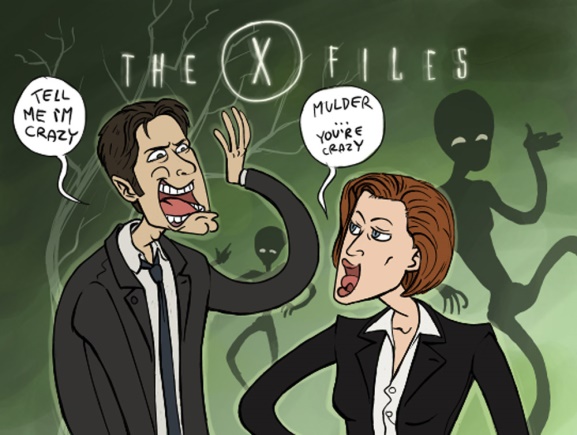 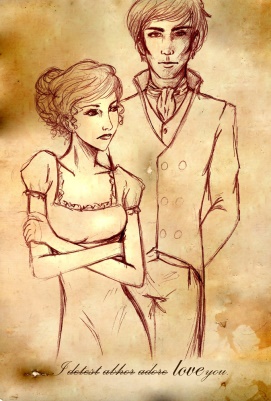 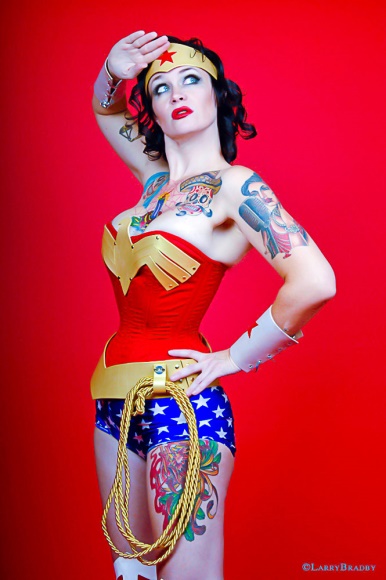 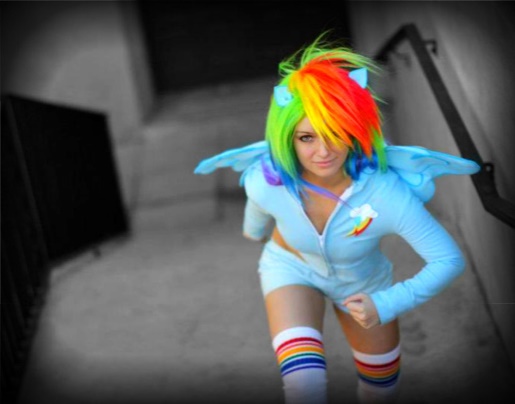 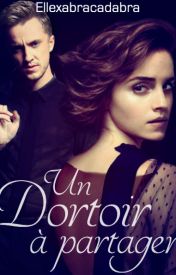 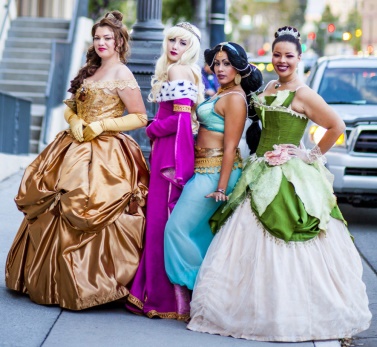 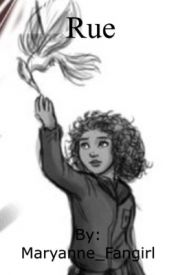 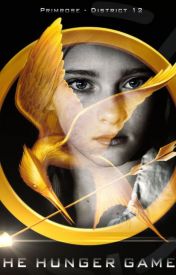 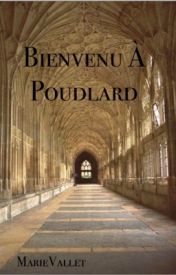 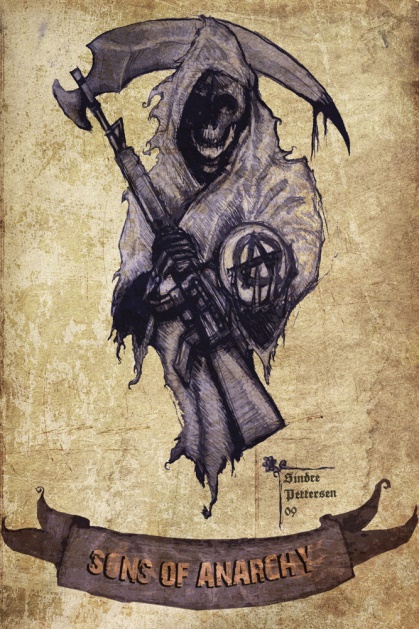 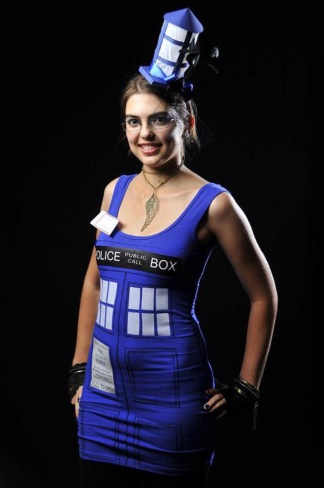 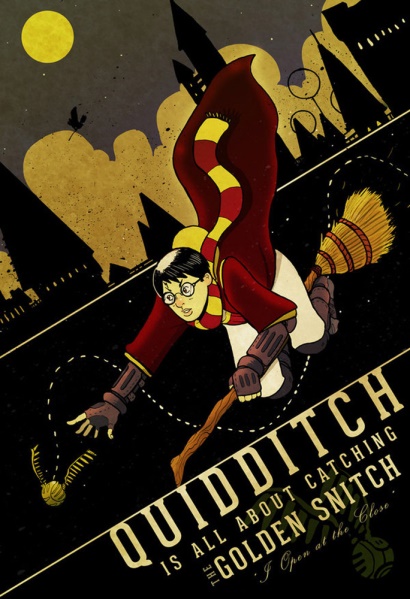 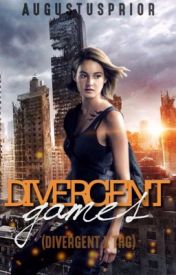 26